Was bin ich? (role cards)
PARTNER A
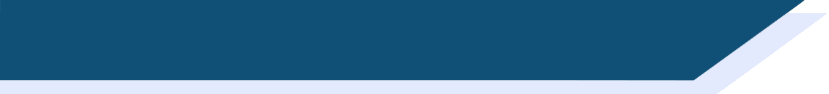 Je suis quoi?
Partenaire A

1) Je suis un enfant et je suis une fille. Je suis quoi? (la sœur -> une sœur)
2) Je suis un modèle. Je suis quoi? 
(l’exemple -> un exemple)
3) J’ai quatre enfants. Je suis quoi? 
(le parent -> un parent)
4) J’aime les règles. Je suis quoi? 
(strict(e))
5) Il y a des ordinateurs, des professeurs et un tableau ici. Je suis quoi? 
(l’école-> une école)
Partenaire A

1) Je suis un enfant et je suis une fille. Je suis quoi? (la sœur -> une sœur)
2) Je suis un modèle. Je suis quoi? 
(l’exemple -> un exemple)
3) J’ai quatre enfants. Je suis quoi? 
(le parent -> un parent)
4) J’aime les règles. Je suis quoi? 
(strict(e))
5) Il y a des ordinateurs, des professeurs et un tableau ici. Je suis quoi? 
(l’école-> une école)
Partenaire A

1) Je suis un enfant et je suis une fille. Je suis quoi? (la sœur -> une sœur)
2) Je suis un modèle. Je suis quoi? 
(l’exemple -> un exemple)
3) J’ai quatre enfants. Je suis quoi? 
(le parent -> un parent)
4) J’aime les règles. Je suis quoi? 
(strict(e))
5) Il y a des ordinateurs, des professeurs et un tableau ici. Je suis quoi? 
(l’école-> une école)
Partenaire A

1) Je suis un enfant et je suis une fille. Je suis quoi? (la sœur -> une sœur)
2) Je suis un modèle. Je suis quoi? 
(l’exemple -> un exemple)
3) J’ai quatre enfants. Je suis quoi? 
(le parent -> un parent)
4) J’aime les règles. Je suis quoi? 
(strict(e))
5) Il y a des ordinateurs, des professeurs et un tableau ici. Je suis quoi? 
(l’école-> une école)
Partenaire A

1) Je suis un enfant et je suis une fille. Je suis quoi? (la sœur -> une sœur)
2) Je suis un modèle. Je suis quoi? 
(l’exemple -> un exemple)
3) J’ai quatre enfants. Je suis quoi? 
(le parent -> un parent)
4) J’aime les règles. Je suis quoi? 
(strict(e))
5) Il y a des ordinateurs, des professeurs et un tableau ici. Je suis quoi? 
(l’école-> une école)
Partenaire A

1) Je suis un enfant et je suis une fille. Je suis quoi? (la sœur -> une sœur)
2) Je suis un modèle. Je suis quoi? 
(l’exemple -> un exemple)
3) J’ai quatre enfants. Je suis quoi? 
(le parent -> un parent)
4) J’aime les règles. Je suis quoi? 
(strict(e))
5) Il y a des ordinateurs, des professeurs et un tableau ici. Je suis quoi? 
(l’école-> une école)
[Speaker Notes: This example slide prepares students for the vocabulary revisit task that follows.

1/ Students read Léa’s question and try to think of a suitable answer in the tu form. They may need a reminder about second person singular verb ending. Students may guess tu donnes, tu parles etc.
2/ Teacher brings up a possible answer, tu penses, and asks students how Léa would confirm this in the je form. What changes about the verb? Answer revealed on click.
3/ Teacher now brings up the questions and answers in the dialogue, and asks students to think about how they might translate these into English. Do they need present simple or continuous here? Why?]
(role cards)
PARTNER B
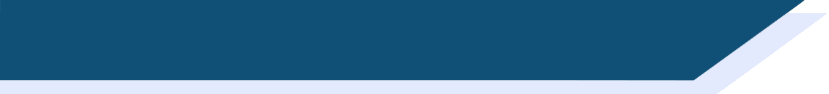 Je fais quoi?
Partenaire B

1) J’ai une question pour le professeur. Je fais quoi? (demander -> je demande)
2) Je suis en conversation avec mes amis. Je fais quoi? (parler -> je parle)
3) J’ai une idée ! Je fais quoi? 
(penser -> je pense)
4) Je ne fais rien aujourd’hui. Je fais quoi? 
(rester à la maison -> je reste à la maison)
5) Je donne une photo à Paul. Je fais quoi? 
(montrer -> je montre)
Partenaire B

1) J’ai une question pour le professeur. Je fais quoi? (demander -> je demande)
2) Je suis en conversation avec mes amis. Je fais quoi? (parler -> je parle)
3) J’ai une idée ! Je fais quoi? 
(penser -> je pense)
4) Je ne fais rien aujourd’hui. Je fais quoi? 
(rester à la maison -> je reste à la maison)
5) Je donne une photo à Paul. Je fais quoi? 
(montrer -> je montre)
Partenaire B

1) J’ai une question pour le professeur. Je fais quoi? (demander -> je demande)
2) Je suis en conversation avec mes amis. Je fais quoi? (parler -> je parle)
3) J’ai une idée ! Je fais quoi? 
(penser -> je pense)
4) Je ne fais rien aujourd’hui. Je fais quoi? 
(rester à la maison -> je reste à la maison)
5) Je donne une photo à Paul. Je fais quoi? 
(montrer -> je montre)
Partenaire B

1) J’ai une question pour le professeur. Je fais quoi? (demander -> je demande)
2) Je suis en conversation avec mes amis. Je fais quoi? (parler -> je parle)
3) J’ai une idée ! Je fais quoi? 
(penser -> je pense)
4) Je ne fais rien aujourd’hui. Je fais quoi? 
(rester à la maison -> je reste à la maison)
5) Je donne une photo à Paul. Je fais quoi? 
(montrer -> je montre)
Partenaire B

1) J’ai une question pour le professeur. Je fais quoi? (demander -> je demande)
2) Je suis en conversation avec mes amis. Je fais quoi? (parler -> je parle)
3) J’ai une idée ! Je fais quoi? 
(penser -> je pense)
4) Je ne fais rien aujourd’hui. Je fais quoi? 
(rester à la maison -> je reste à la maison)
5) Je donne une photo à Paul. Je fais quoi? 
(montrer -> je montre)
Partenaire B

1) J’ai une question pour le professeur. Je fais quoi? (demander -> je demande)
2) Je suis en conversation avec mes amis. Je fais quoi? (parler -> je parle)
3) J’ai une idée ! Je fais quoi? 
(penser -> je pense)
4) Je ne fais rien aujourd’hui. Je fais quoi? 
(rester à la maison -> je reste à la maison)
5) Je donne une photo à Paul. Je fais quoi? 
(montrer -> je montre)
[Speaker Notes: This example slide prepares students for the vocabulary revisit task that follows.

1/ Students read Léa’s question and try to think of a suitable answer in the tu form. They may need a reminder about second person singular verb ending. Students may guess tu donnes, tu parles etc.
2/ Teacher brings up a possible answer, tu penses, and asks students how Léa would confirm this in the je form. What changes about the verb? Answer revealed on click.
3/ Teacher now brings up the questions and answers in the dialogue, and asks students to think about how they might translate these into English. Do they need present simple or continuous here? Why?]